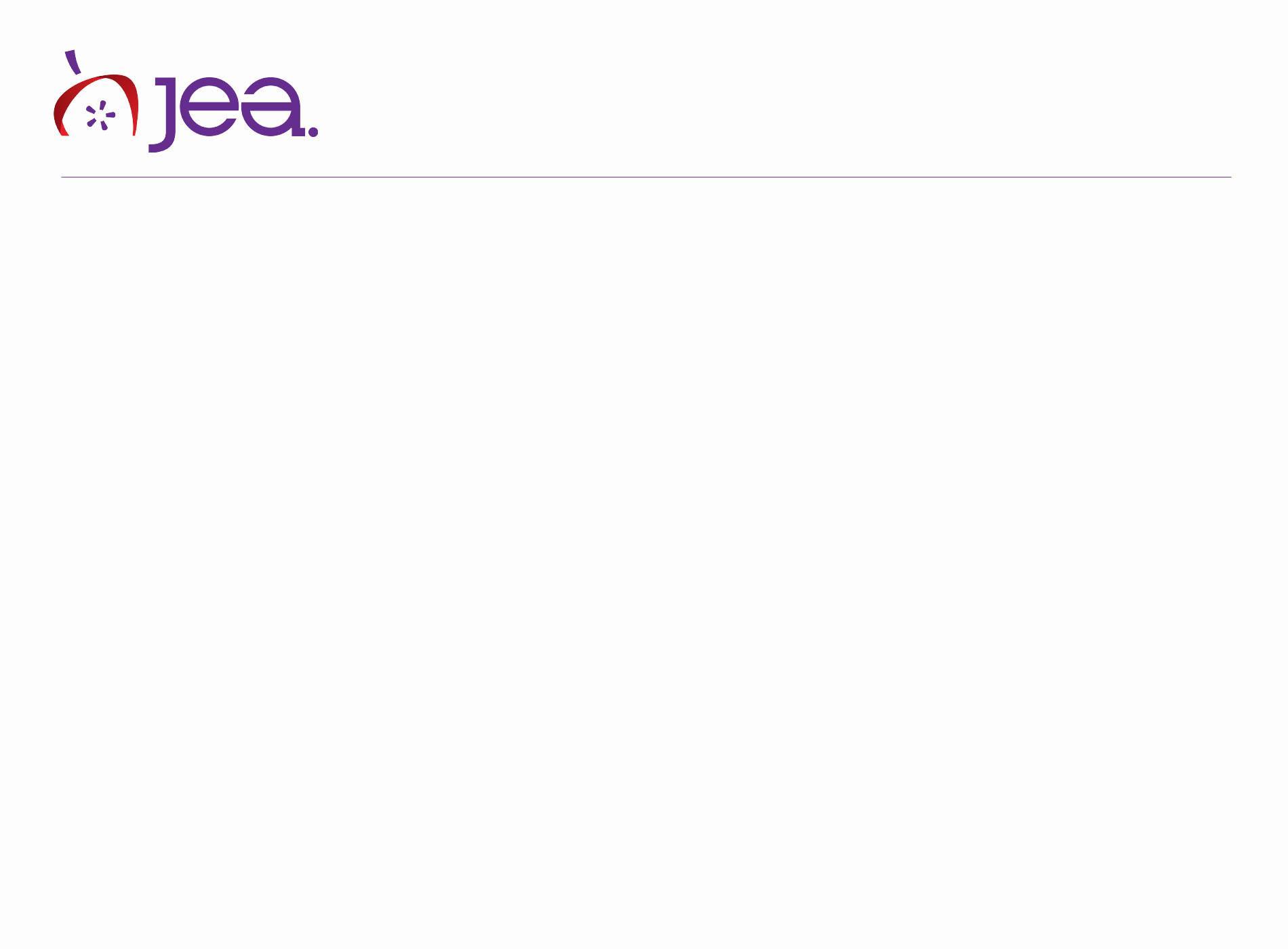 How to Take Great Notes
News Gathering
Every reporter needs a system
It’s not enough to just record an interview on your phone and consider it done. 

You need to take notes on facts and quotes.

It’s helpful, too, to keep track of the time counter if you are recording. Transcribing an entire interview takes way too much time.
Where to start
Use a notebook that’s easy to flip. (A steno or reporters’ notebook with spiral at top is best.)

At the top of the page, write down the date and name of the person you are interviewing.

If you are interviewing more than one person, draw a line between each speaker and use initials to indicate who is speaking.
If you are recording …
Write down the time that the recording starts under the name of your source in your notebook. 

Make sure your source KNOWS that you are recording.  In some states, you must get permission to record under state law.

As you flip pages in your notebook, record the time at the top.
Also, try to check the time whenever you write down a quote.
[Speaker Notes: Teachers: Explain that tracking the time in your notebook makes it easy to find the quotes you need, which is the whole point of recording.  Students don’t need to get obsessive about this, but their notebooks should reflect some time counting if they are recording.]
Why take notes if you’re recording?
Two big reasons:

It takes FOREVER to transcribe an entire interview. Your notes help you find the parts of the interview you need to listen to again.

What if you think you are recording, but you’re not?  Technology isn’t foolproof – but if you have handwritten notes, then the interview is never lost.
Use some shorthand
Of course, you are not a secretary from the 1960s, and so you don’t know “real” shorthand.

No worries. You can make up your own. As long as you know what it says, it works.

Use text message language. Use symbols. Use a capital letter for a name or place that’s common in the interview.

Skip the small words (a, the, of, etc.)
Shorthand examples
sp? – Indicates you need to check the spelling.
cq? – Means you need to double-check a fact.
No question mark with sp or cq means the spelling or fact is checked and correct.
w/ = with 
w/o = without
2b = to be
4 = for
& = and
msg = message
imp = important
whr = where

Use whatever works! Leave out vowels to shorten words.
Include your questions
Some reporters write out their questions on the last page or two of their notebook so they can quickly flip from questions to note pages.

Bad idea that seems good:  Writing one question per page.  What if your notes take up more than one page?

Another alternative is to write your questions on a separate sheet of paper or on a notes page on your phone. Just remember to bring it with you!
Get the facts
Write out factual information, such as names, dates, phone numbers, places, statistics.

If a name or place will be repeated, use initials –  but make sure you spell it correctly when you write it out the first time. 

You can anticipate certain words will come up in an interview and create your shorthand for them before the interview. Put your shorthand notes on the page before the interview begins.
Listen for quotes!
Write down the quote exactly as it was said and PUT QUOTATION MARKS around it in your notebook.  

If you are taping, quickly check the time and put that down, too, to help you find the quote on the tape to recheck it.
Listen for what’s significant
Use an asterisk (*) or star whenever you hear a fact or a quote that you know is significant to the story.

Ask follow-up questions to be sure you’ve covered the significant topic, too.
If you get behind …
Rephrase the same question you just asked and ask it again.  

Ask for clarification, even if you don’t need it. 

Ask a question that you already know the answer to and you don’t really need that source to answer.

The goal is to keep your source talking while you catch up.
Typing instead of writing?
Sure!  If you are faster at typing than handwriting, take your tablet, phone or laptop and type notes instead of using a paper notebook. 

Just be sure to hit save every few minutes.

And bring paper and a working pen with you just in case something happens to your electronics!
After the interview
As soon as possible after the interview, go over your notes. Do not wait a day. Do it right away.

Highlight significant facts and your best quotes.

Correct or clarify any shorthand.

Make sure everything in your notebook makes sense to you before you forget what was said.
Transcribe your notes
Type your facts and quotes soon after the interview so you have them ready when you’re writing.

This will also help you to discover missing information and facts you need to check before publication.

It’s an ideal time to go back to your recording of the interview and double-check quotes so that your typed notes are accurate.